I NATIVI DEL NORD AMERICA
Carte storiche di accompagnamento al testo
CARTA 1
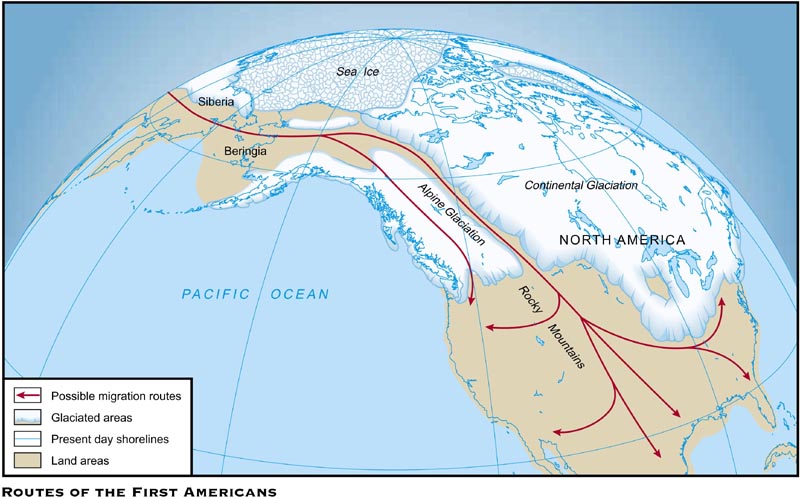 CARTA 2
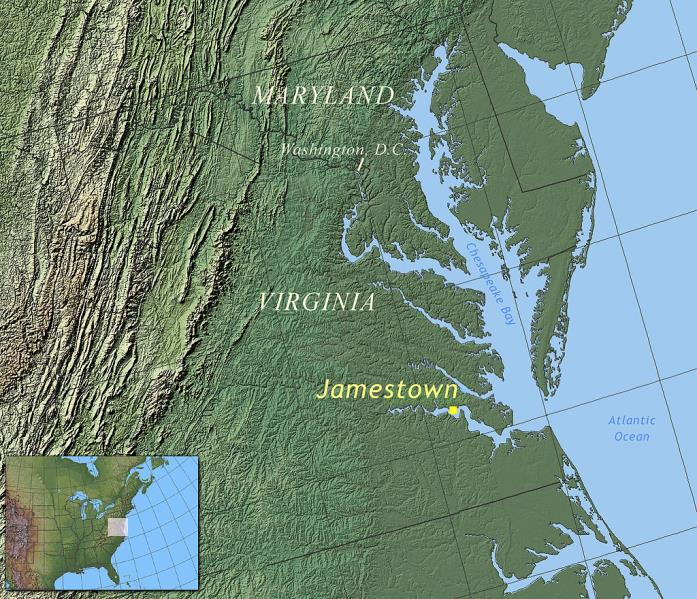 CARTA 3
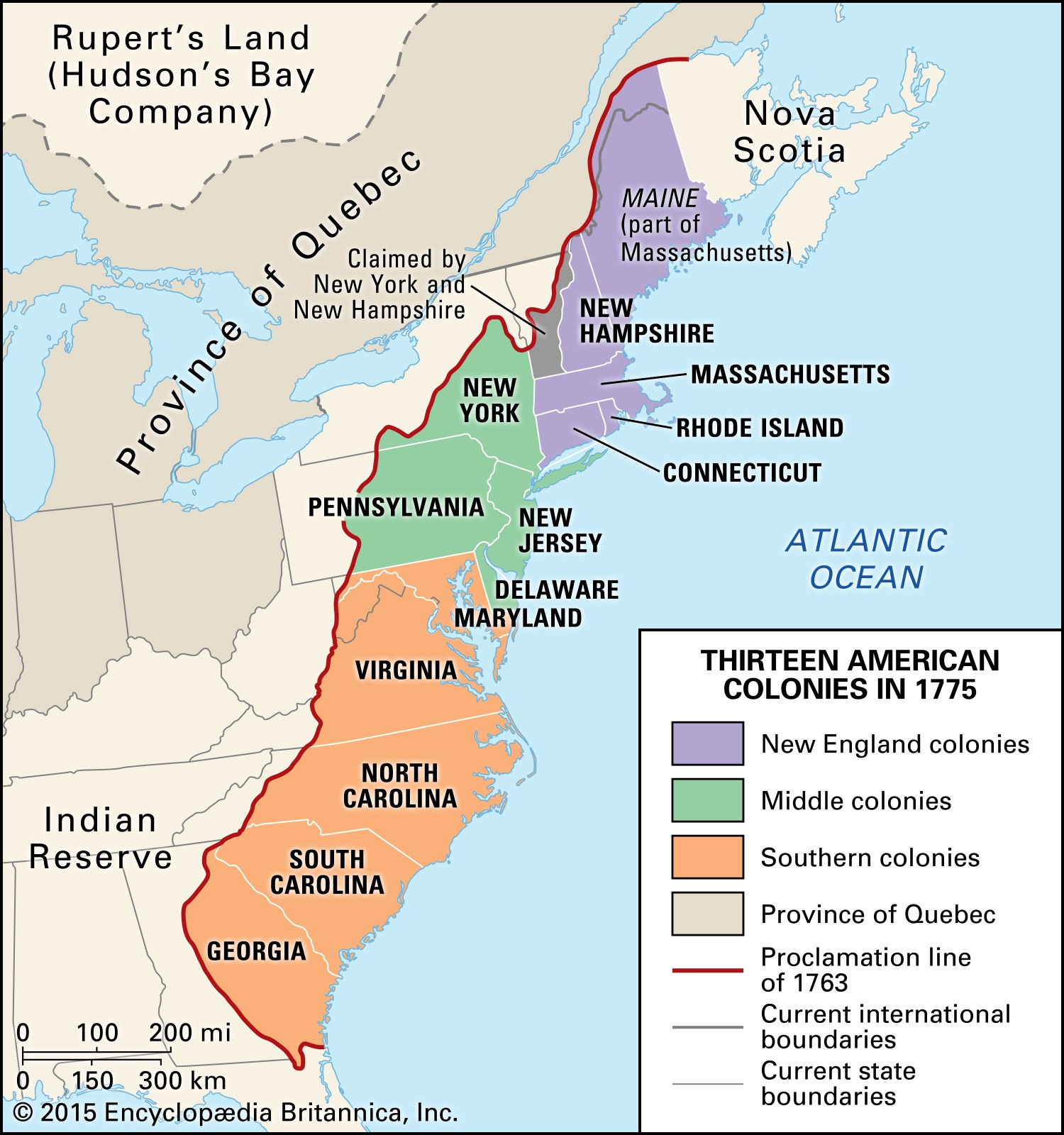 CARTA 4
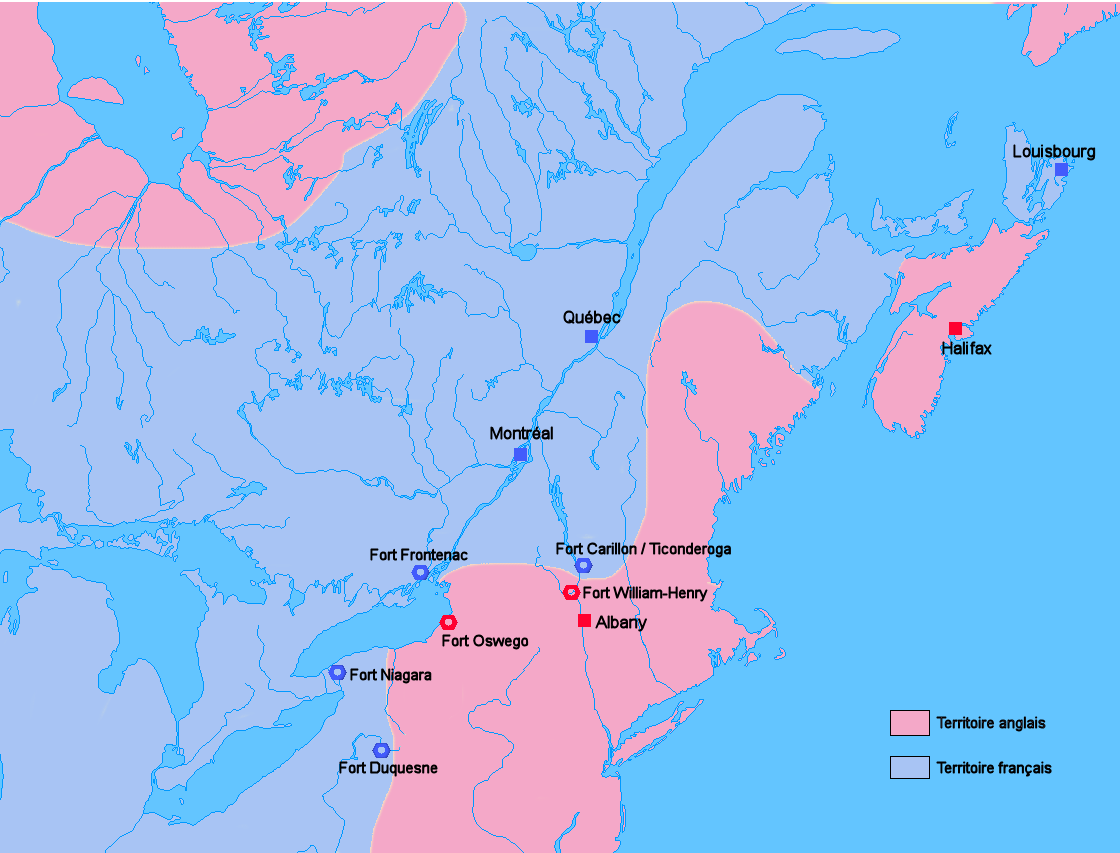 CARTA 5
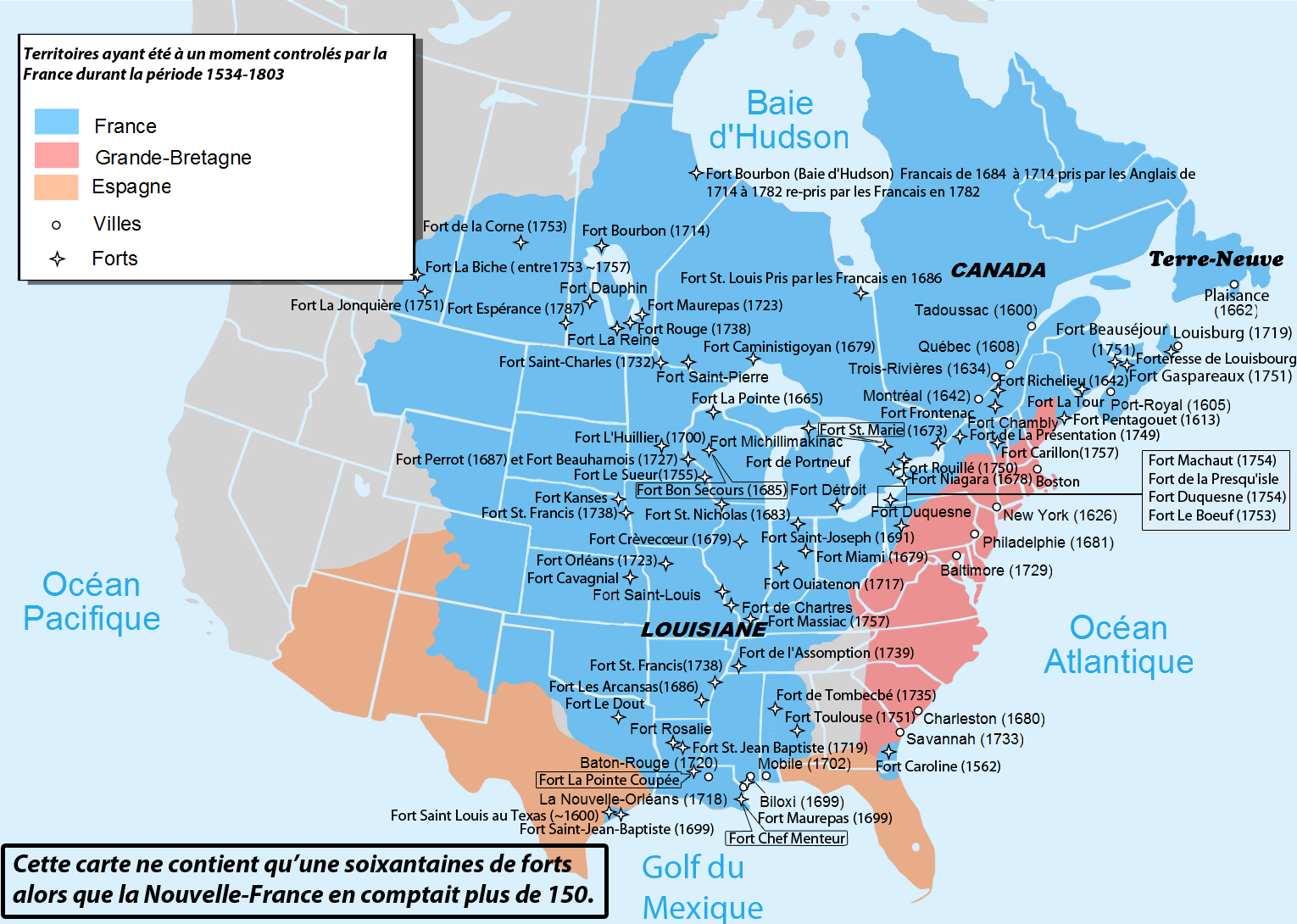 CARTA 6
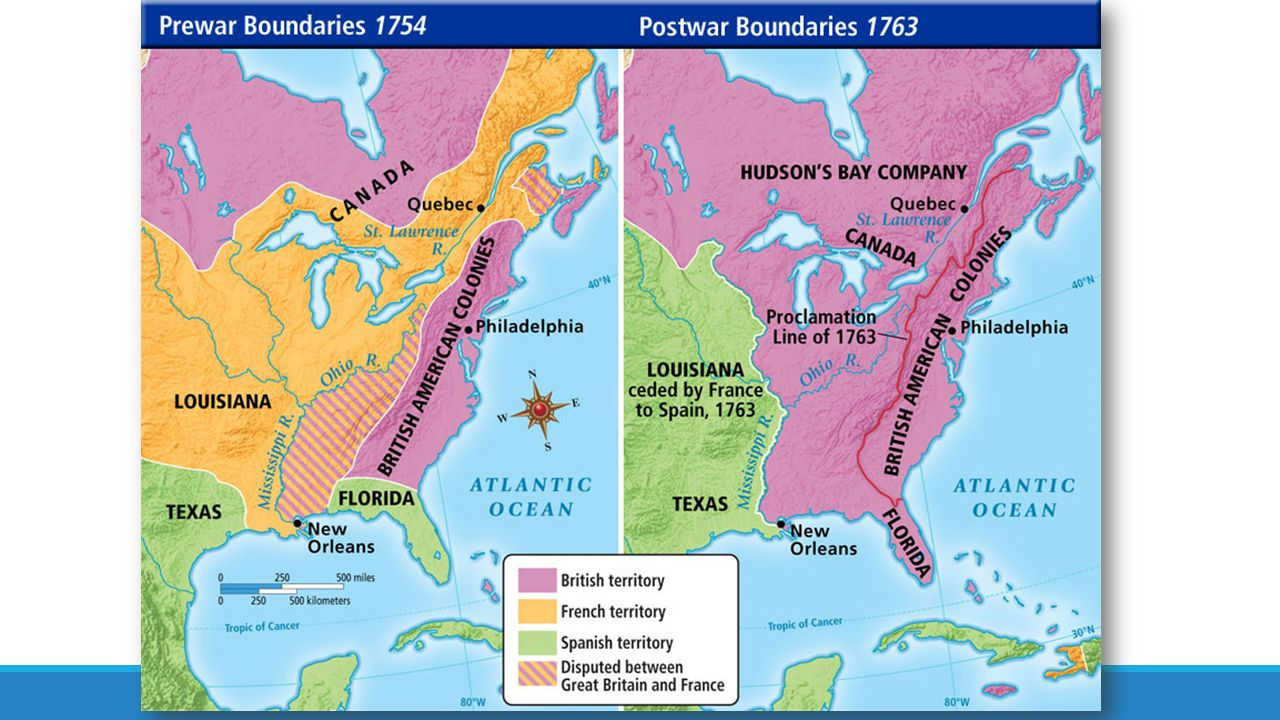 CARTA 7
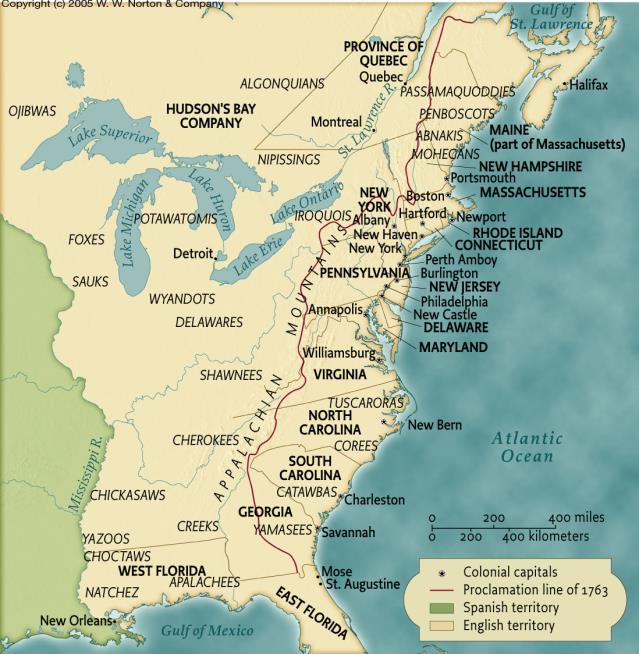 CARTA 8
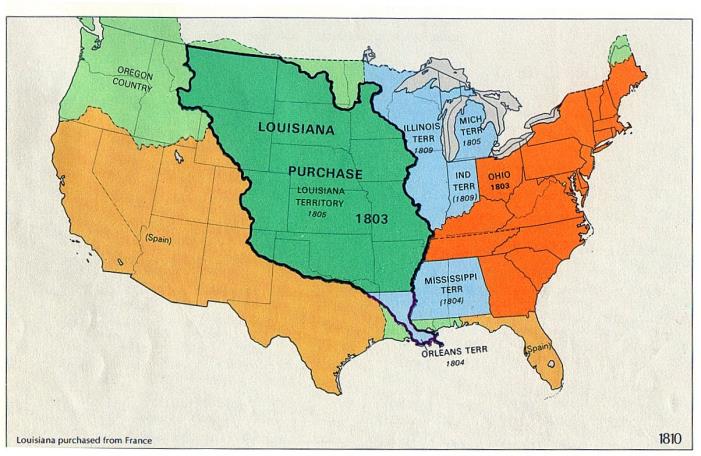 CARTA 9
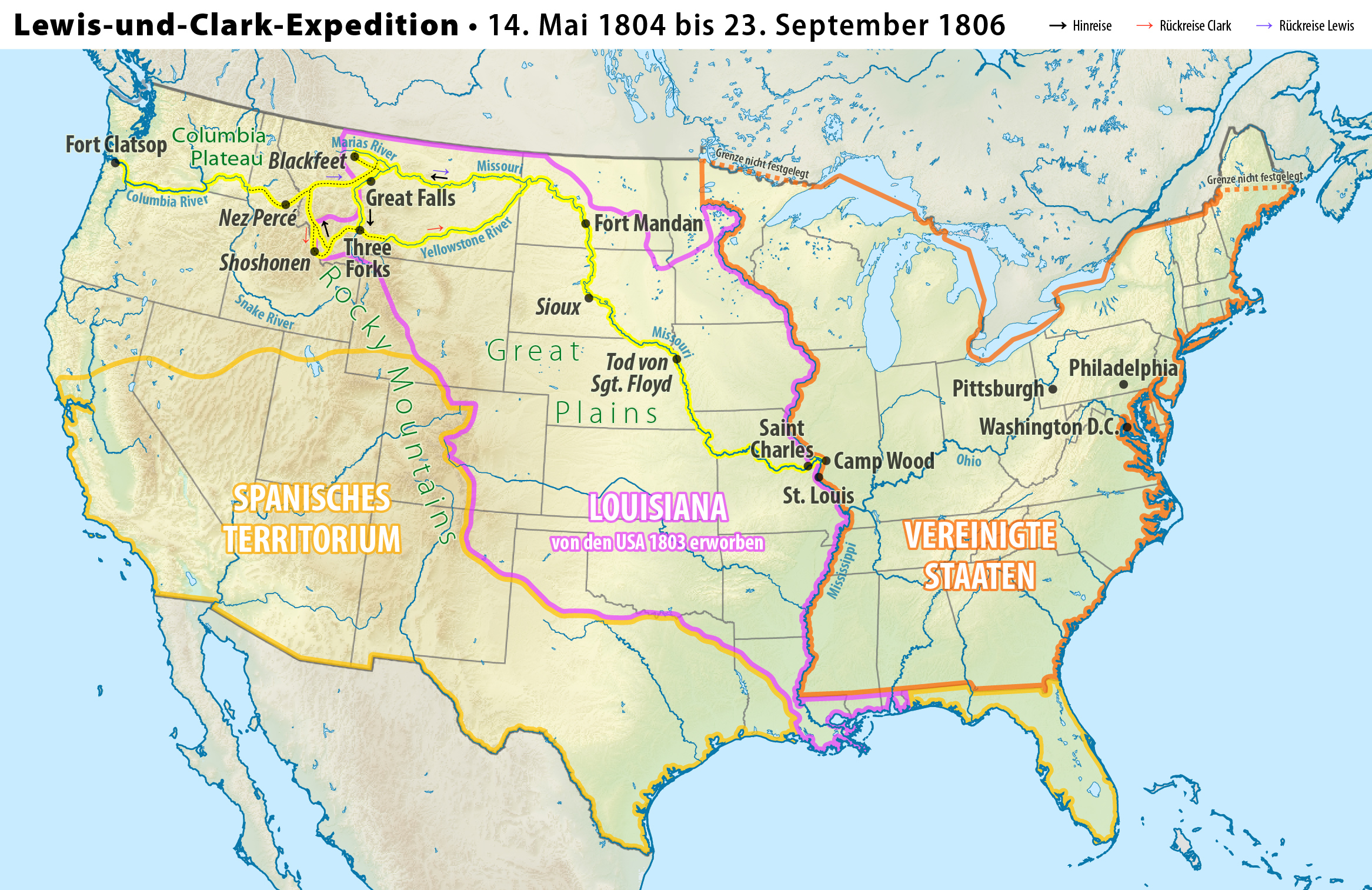 CARTA 10
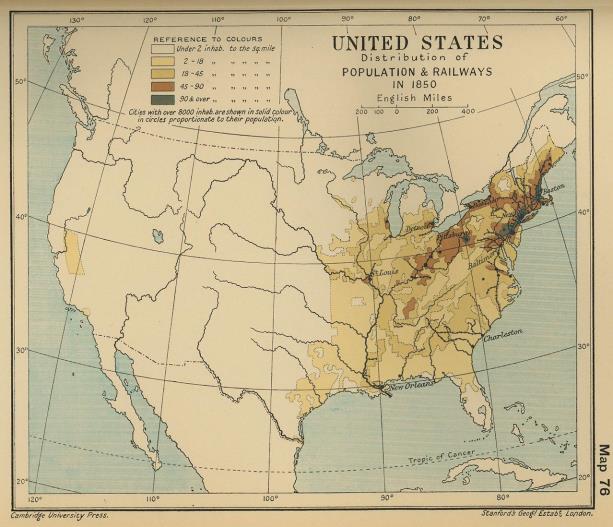 CARTA 11
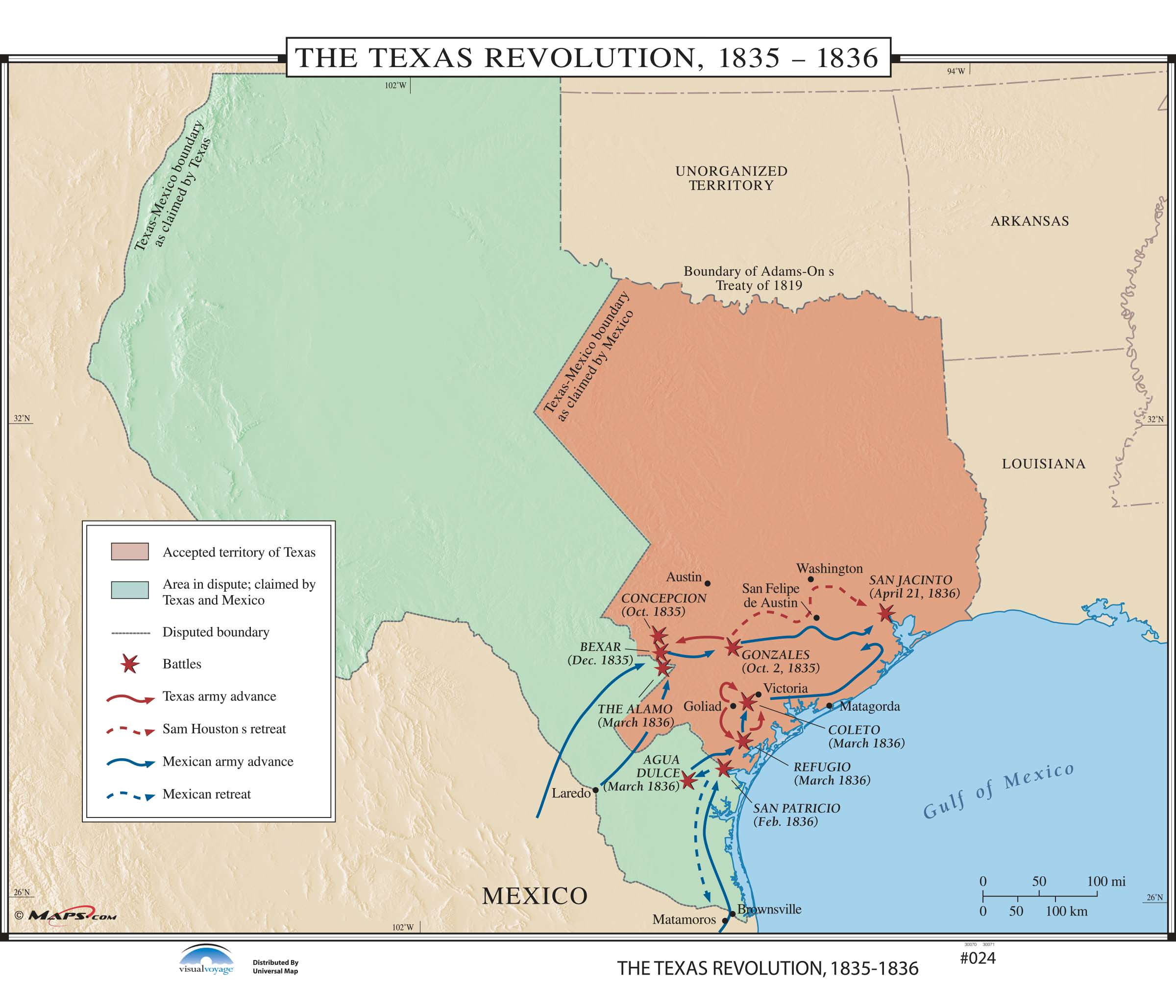 CARTA 12
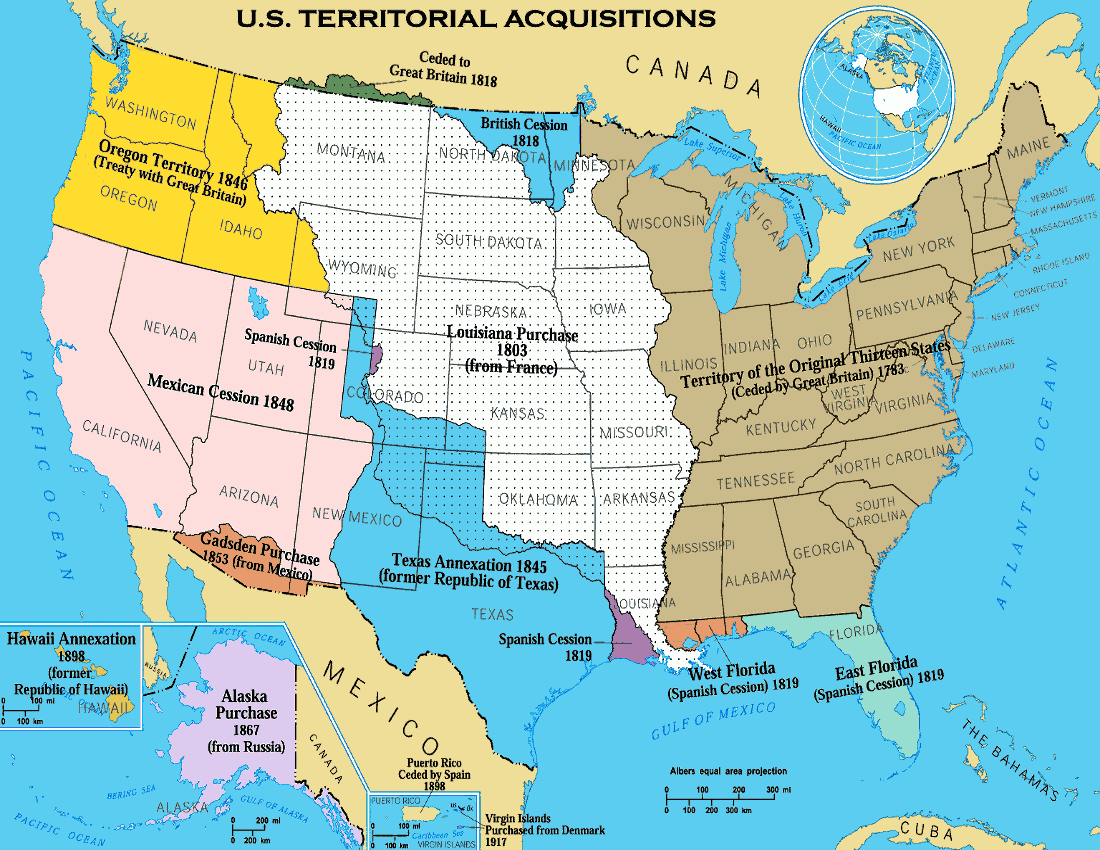 CARTA 13
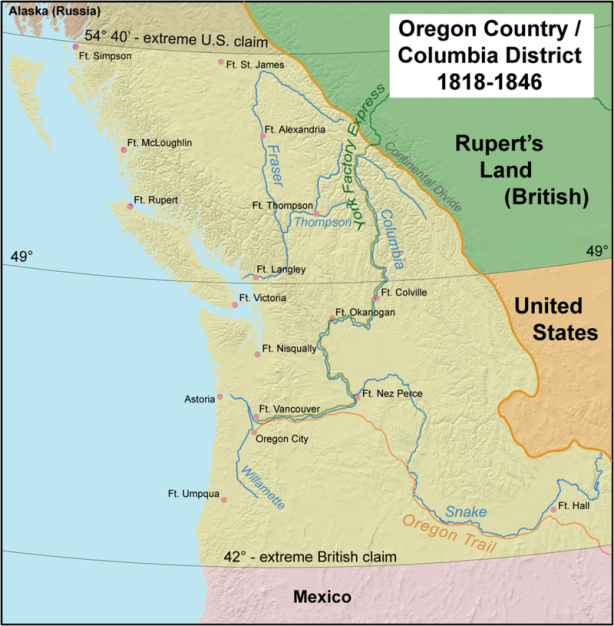 CARTA 14
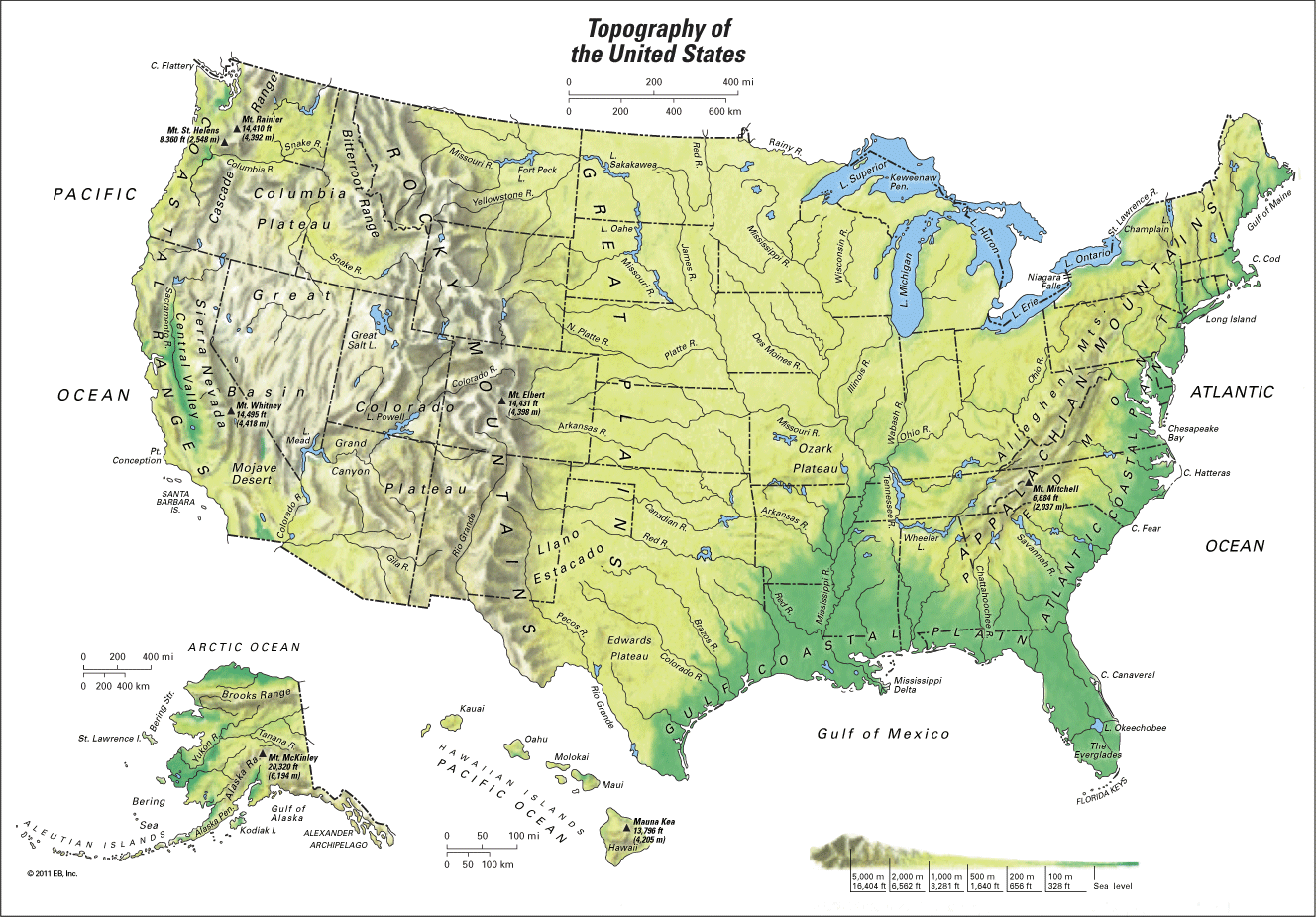 CARTA 15
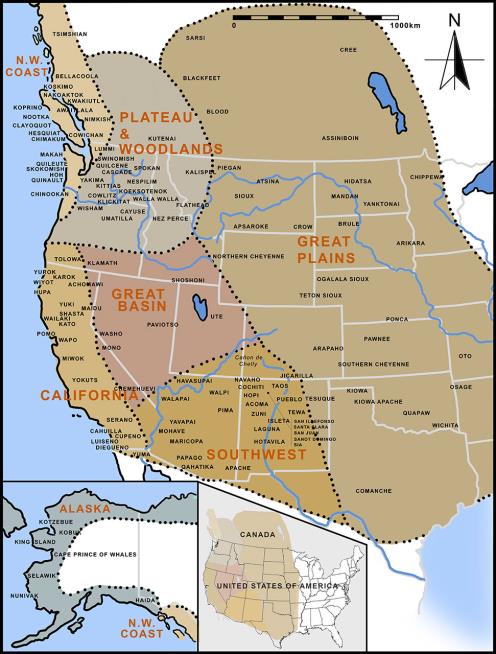 CARTA 16
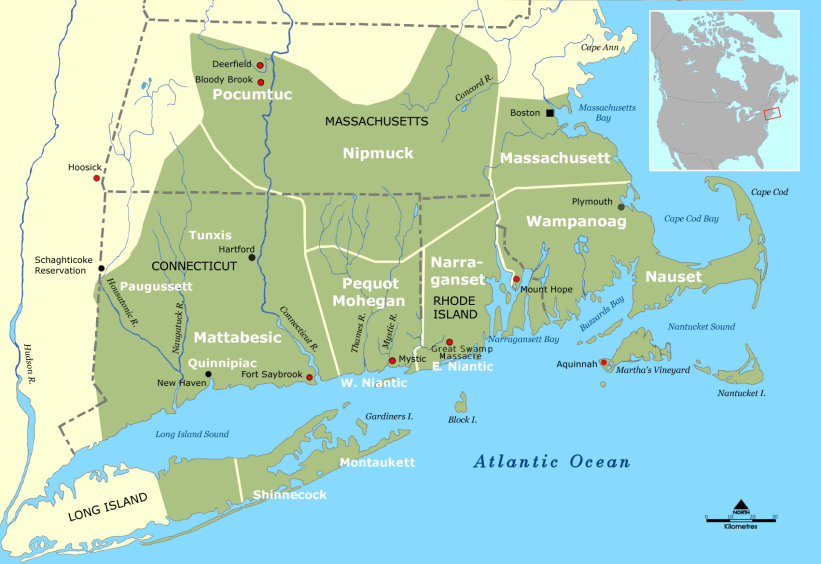 CARTA 17
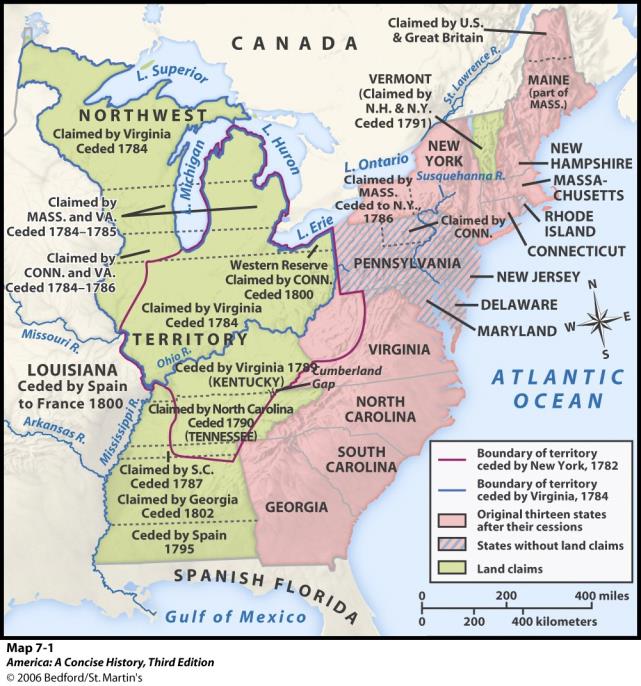 CARTA 18
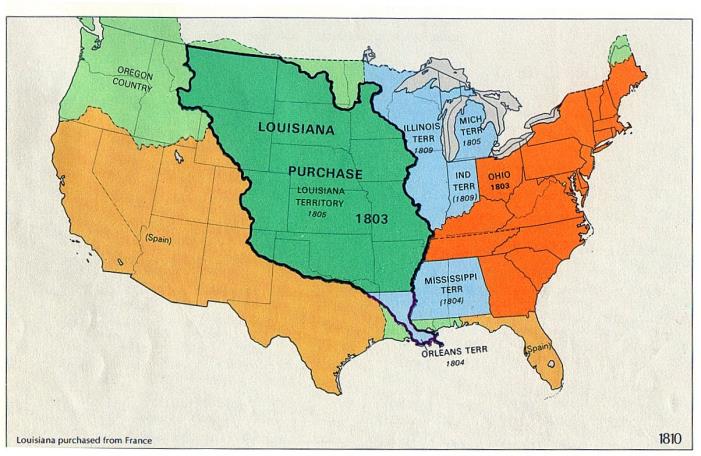 CARTA 19
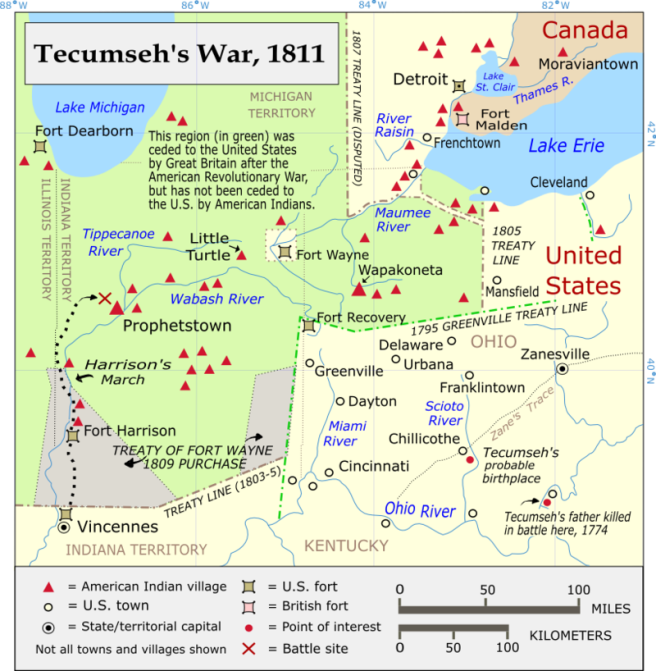 CARTA 20
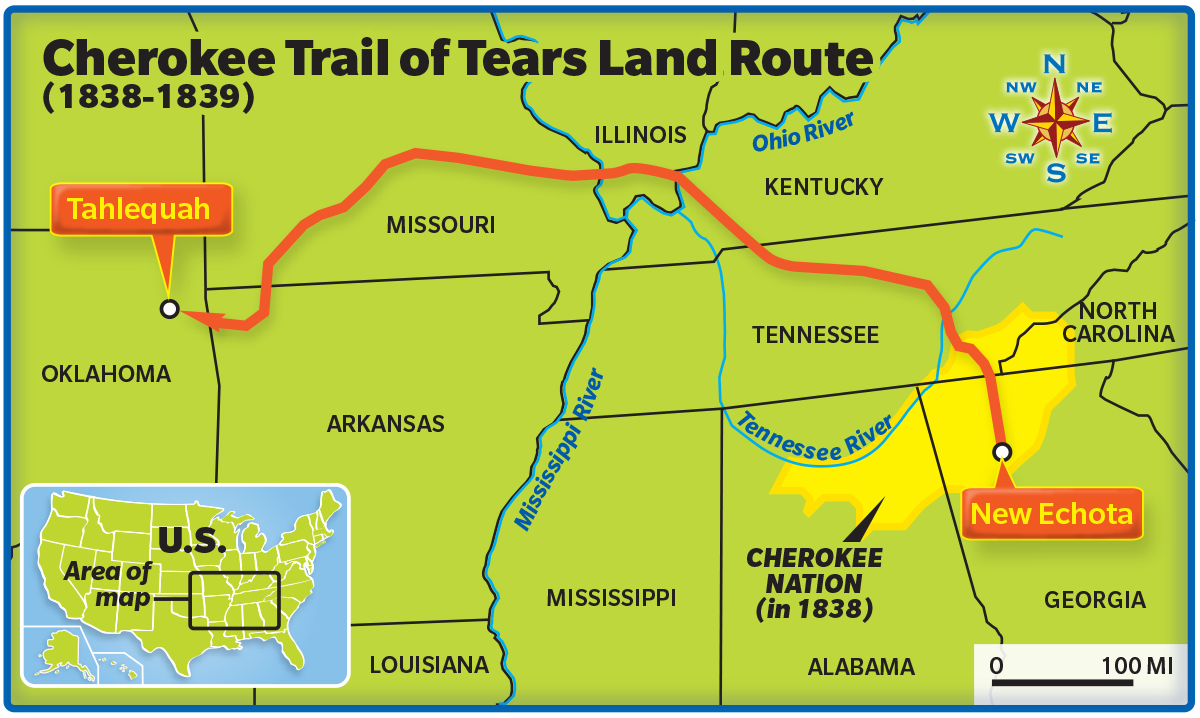 https://www.youtube.com/watch?v=7LSkfmCj8Jg
CARTA 21
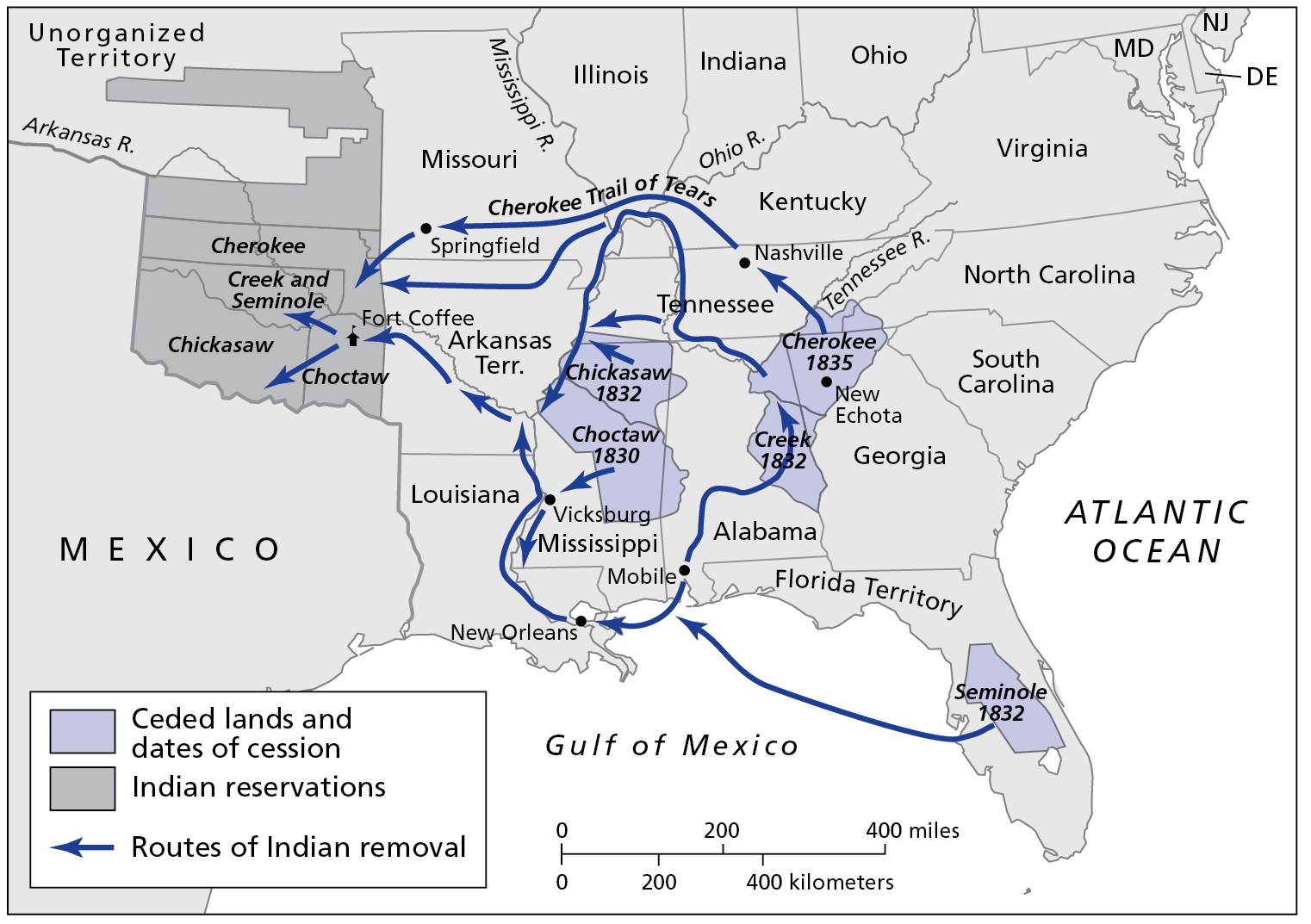 CARTA 22
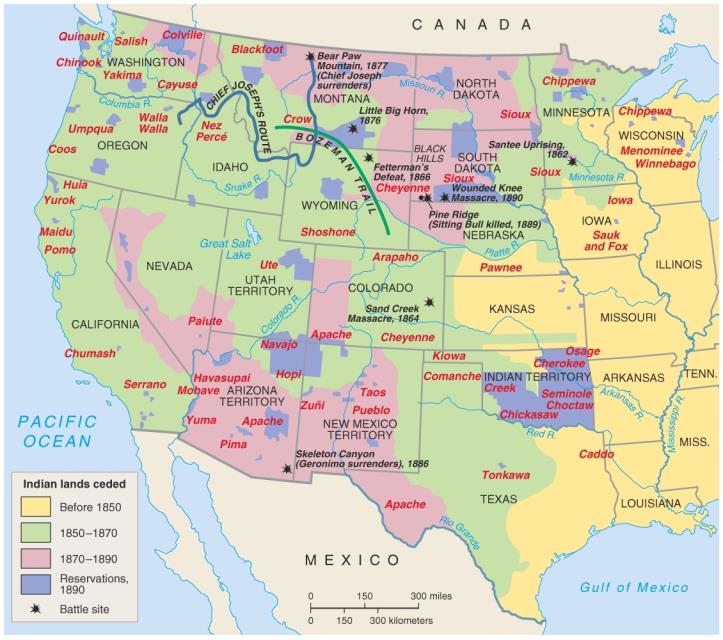